Magazine Media Unit
Lesson 5
Lesson Objective
At the end of this lesson, we will have an understanding what is included on a ‘contents’ page, and be able to analyse audience based on text and appearance.
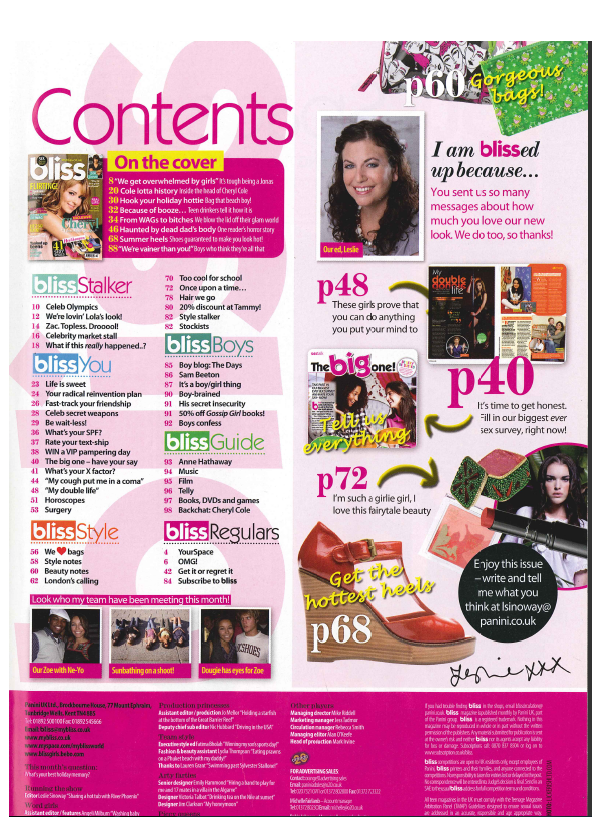 Looking at the Contents Page of ‘Bliss’ magazine…
What would you say are the main interests of teenage girls?  How can you tell?
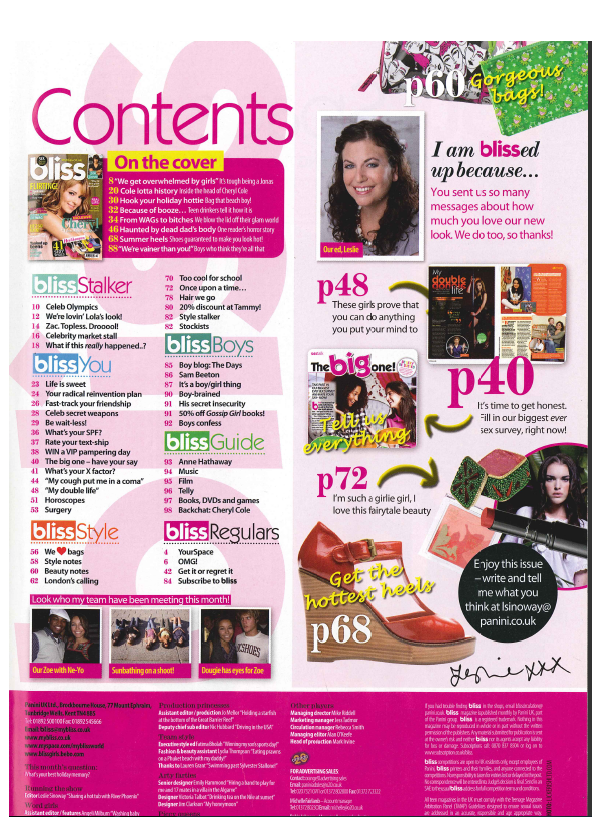 Contents Pages
How is the reader’s attention drawn to special features? 

Do you notice anything unusual about the way language is used?

Using the ‘Uses and Gratifications’ theory from last lesson, what do you think teenage girls get out of reading these kinds of magazines?
Task
Cut out a table of contents from any magazine. 
Glue the page onto a sheet of A3, and annotate/label key features employed by the magazine.
Write a paragraphed response to the following question:How does the table of contents effectively target the needs and desires of the magazine’s target audience?
Features of a Contents Page
As a class, we should compile a list of standard features here:
Activity
You have been asked to create a draft edition of the Contents Page for a new magazine aimed at your age group.  

Choose from either
1. a sports focus  magazine
2. a music magazine or
3. a fashion magazine. 

Decide on whether you want to aim it at boys, girls or both and think about how you are going to attract your target audience with articles and features that reflect their needs and desires.
Plenary
Reflection: Defend the choices you made. How is your content page directed at your target audience? Give 4-5 different reasons to support your choices.